Teeth & Eating:
Animal Skulls
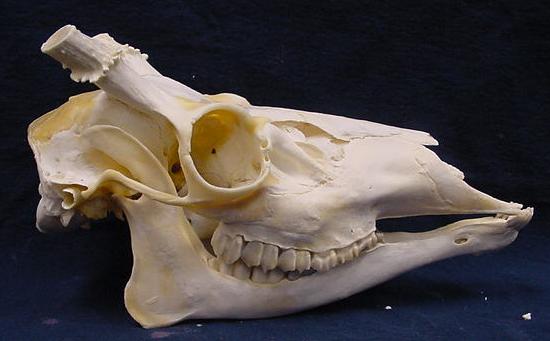 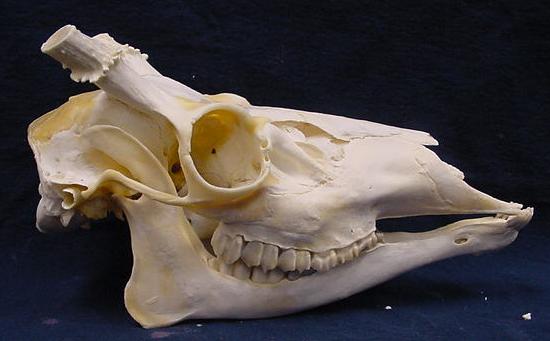 Deer - Herbivore
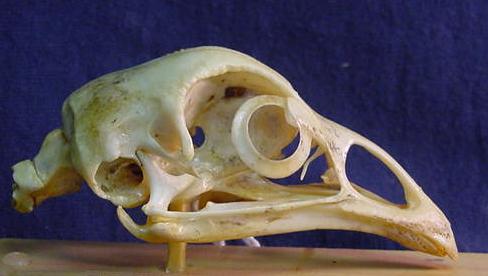 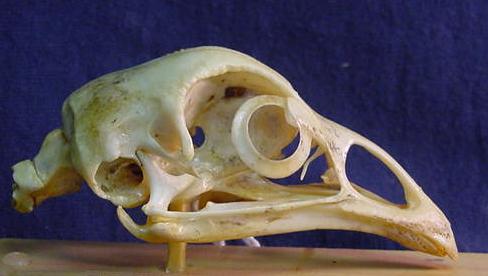 Chicken - herbivore
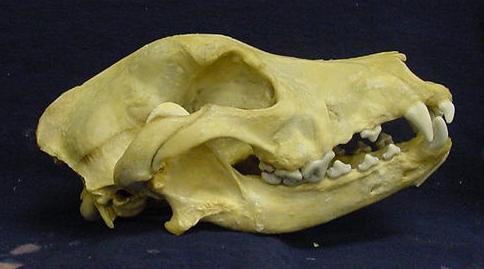 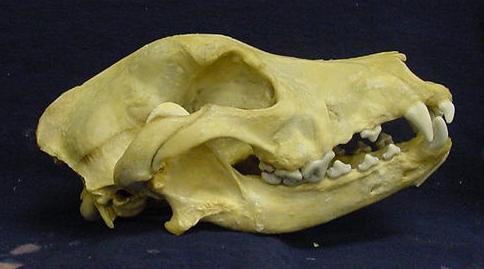 Dog - Carnivore
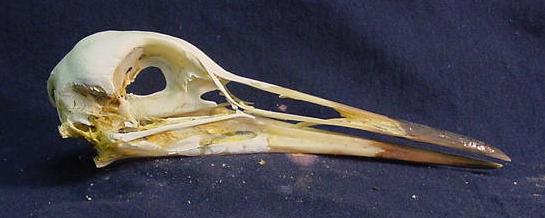 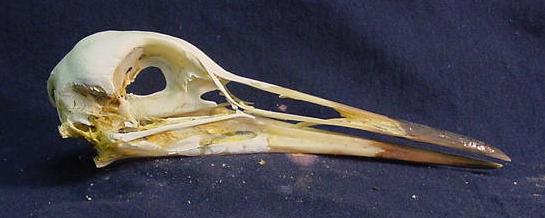 Heron - carnivore
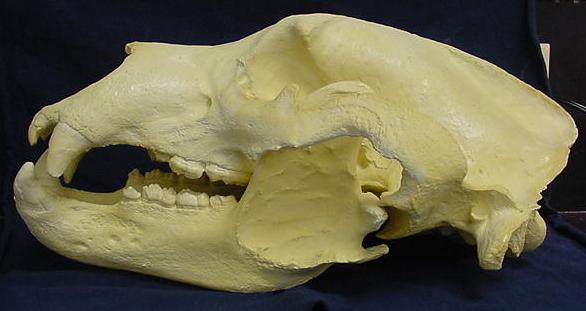 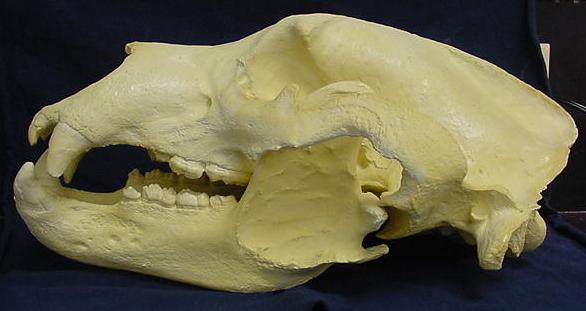 Bear - omnivore
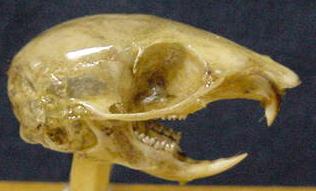 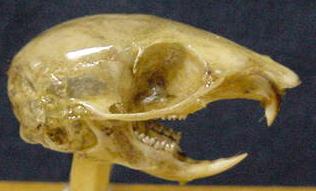 Chipmunk - herbivore
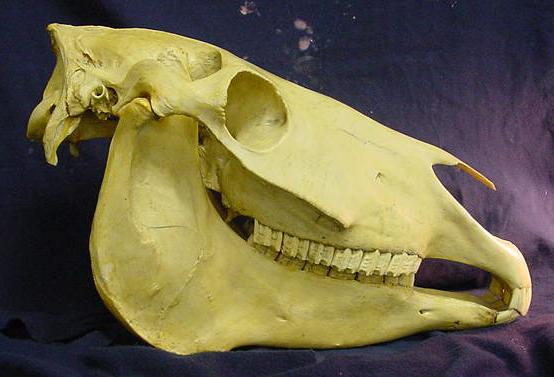 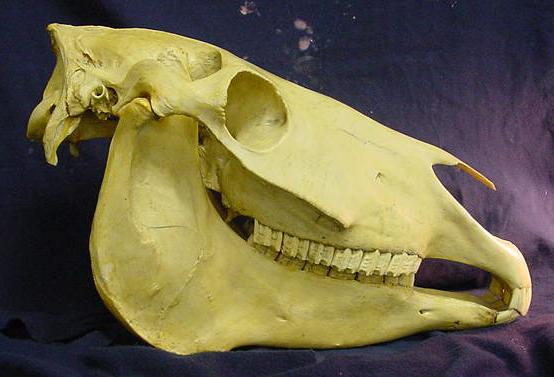 Horse - herbivore
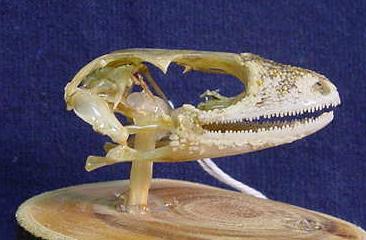 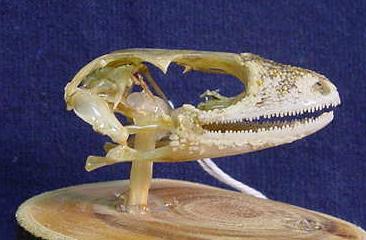 Gecko - omnivore
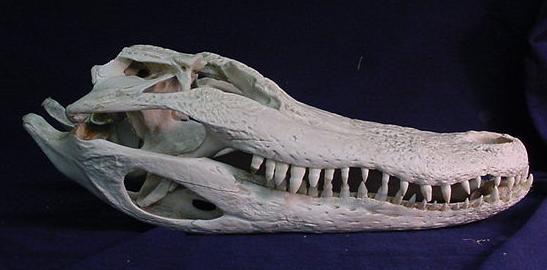 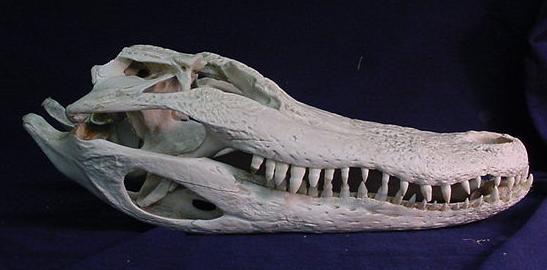 Alligator - carnivore
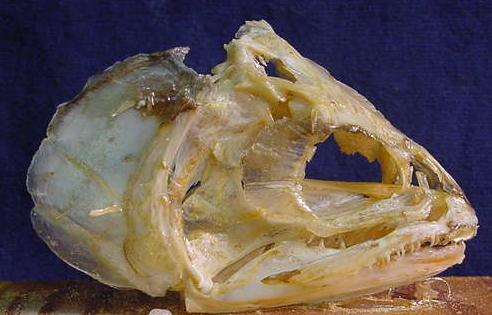 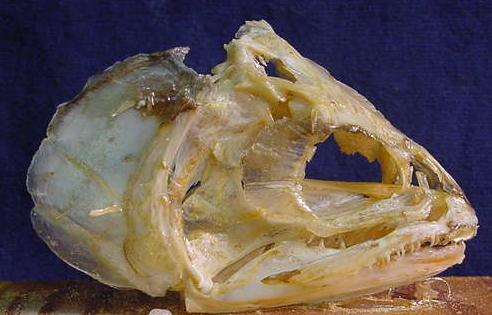 Trout - omnivore
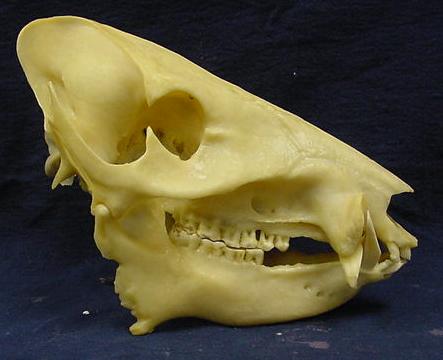 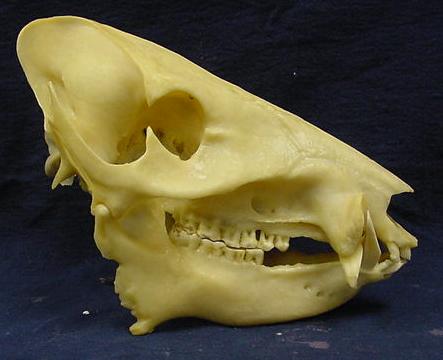 Peccary - omnivore
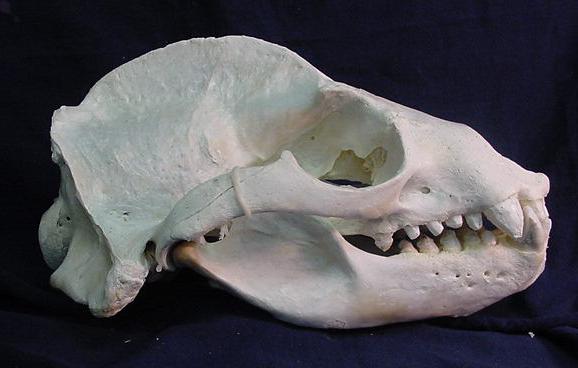 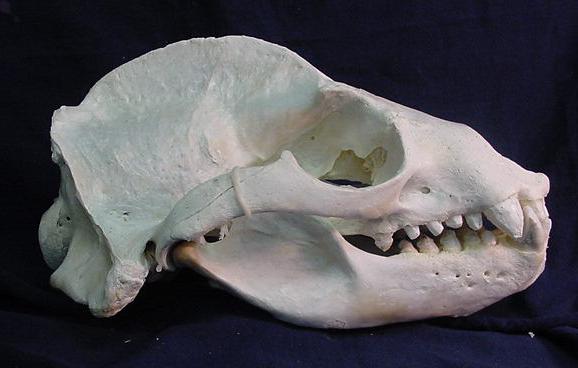 Sealion – carnivore
Photographs taken from:
http://www.d91.k12.id.us/skyline/teachers/robertsd/skulls.htm
Used with permission.